Codes on Random Geometric GraphsDejan Vukobratović Associate Professor, DEET-UNSUniversity of Novi Sad, SerbiaJoint work with D. Bajović, D. Jakovetić, V. Crnojević (UNS)
Codes on Random Geometric Graphs
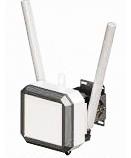 Small Base Station
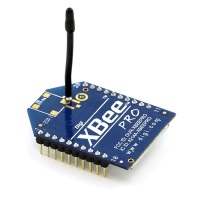 Sensor Node
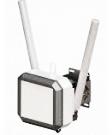 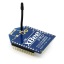 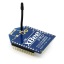 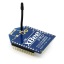 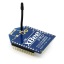 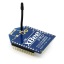 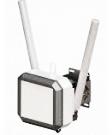 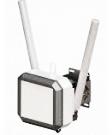 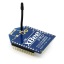 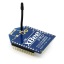 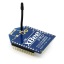 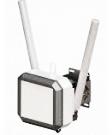 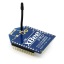 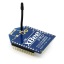 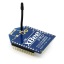 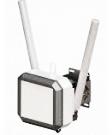 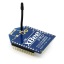 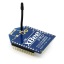 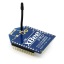 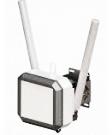 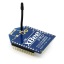 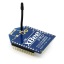 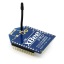 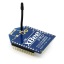 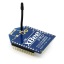 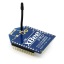 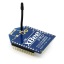 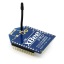 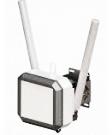 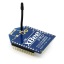 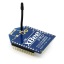 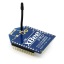 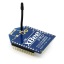 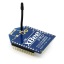 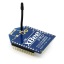 Codes on Random Geometric Graphs
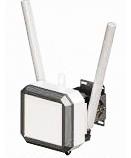 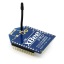 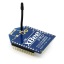 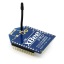 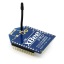 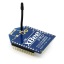 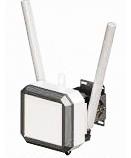 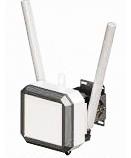 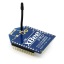 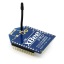 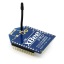 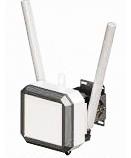 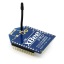 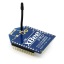 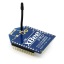 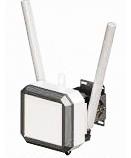 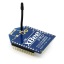 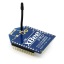 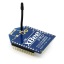 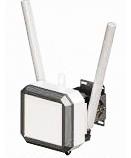 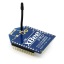 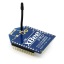 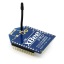 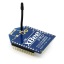 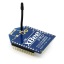 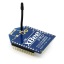 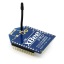 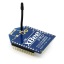 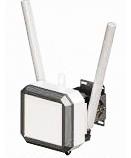 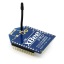 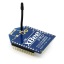 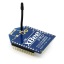 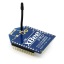 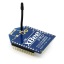 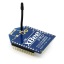 Codes on Random Geometric Graphs
This talk will be about…
Inspiration: Codes on graphs
LDPC codes and iterative decoding methods
Problem: Massive uncoordinated multiple access
Evolution of Slotted ALOHA protocols
Motivation: M2M services in future 5G
Connecting massive amount of devices to future 5G small cell network
Outline
Single Base-Station Model
Recent Trends in Slotted ALOHA
LDPC Codes

Multiple Base-Station Model
Cooperative Slotted ALOHA 
Codes on Random Geometric Graphs

Summary
Outline
Single Base-Station Model
Recent Trends in Slotted ALOHA
LDPC Codes

Multiple Base-Station Model
Cooperative Slotted ALOHA 
Codes on Random Geometric Graphs

Summary
Slotted ALOHA
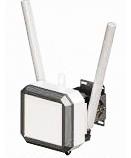 n users
Preliminaries
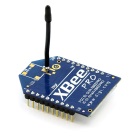 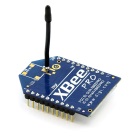 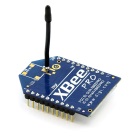 .   .   .
.   .   .
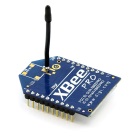 Slotted ALOHA
n users
SA protocol
.   .   .
.   .   .
L. G. Roberts, “Aloha packet system with and without slots and capture,” SIGCOMM Computer Communications Review, Apr. 1975.
Framed Slotted ALOHA
n users
τ slots
FSA protocol
Frame
.   .   .
.   .   .
H. Okada, Y. Igarashi, Y. Nakanishi, ”Analysis and application of framed ALOHA channel in satellite packet switching networks”, Electronics and Communications, 1977.
Collision Resolution Diversity Slotted ALOHA
n users
τ slots
CRD-SA protocol
Frame
.   .   .
.   .   .
E. Casini, R. De Gaudenzi, O. del Rio Herrero, “Contention Resolution Diversity Slotted ALOHA: An Enhanced Random Access Scheme for Satellite Access Packet Networks”, IEEE Trans Wireless Comms, April 2007.
Collision Resolution Diversity Slotted ALOHA
n users
τ slots
Iterative Interference Cancellation (IIC)
Once the frame is finished, the base station performs  IIC across time slots

Iterative Interference Cancellation:
Detect and decode clean signal (singleton)
Remove its contribution from other slots
Repeat while possible
Frame
.   .   .
.   .   .
.   .   .
Recovery failure: Stopping Set!
Complete recovery: Graph Erased
.   .   .
E. Casini, R. De Gaudenzi, O. del Rio Herrero, “Contention Resolution Diversity Slotted ALOHA: An Enhanced Random Access Scheme for Satellite Access Packet Networks”, IEEE Trans Wireless Comms, April 2007.
Irregular Repetition Slotted ALOHA
n users
τ slots
IRSA protocol
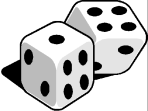 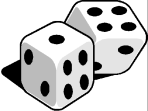 Frame
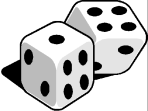 .   .   .
.   .   .
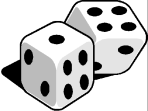 G. Liva, “Graph-Based Analysis and Optimization of Contention Resolution Diversity Slotted ALOHA,” IEEE Transactions on Communications, February 2011.
Frameless ALOHA
n users
Frameless ALOHA
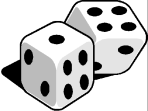 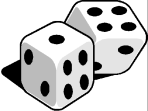 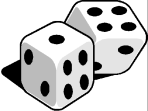 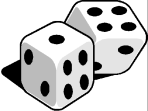 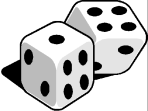 p
p
p
p
p
Idea: Apply paradigm of rateless  codes

No predefined frame length
Slots are successively added until sufficiently many users are resolved

Optimization of the slot degree distribution
Implicitly controlled through user behavior - slot access probability p
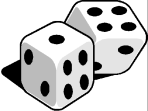 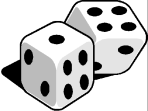 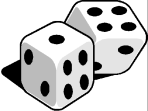 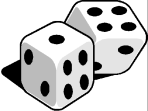 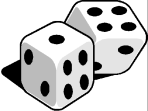 p
p
p
p
p
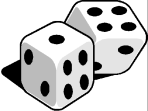 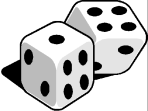 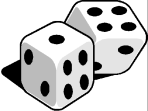 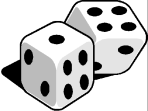 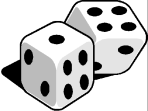 .   .   .
p
p
p
p
p
.   .   .
.   .   .
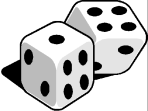 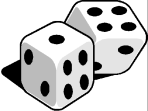 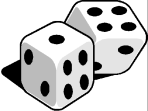 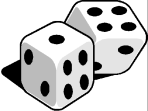 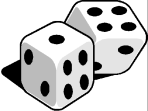 p
p
p
p
p
C. Stefanovic, P. Popovski, D. Vukobratovic, “Frameless ALOHA Protocol for Wireless Networks”, IEEE Communication Letters, December 2012.
SA vs LDPC
Slotted ALOHA
Modeled as LDPC codes for erasure channels
Goal: Max Throughput: T = G Pdec
Decoding Probability Analysis
.   .   .
Asymptotic analysis
Density Evolution
Finite-Length analysis
Stopping Sets
.   .   .
E.Paolini, C. Stefanovic, G. Liva, P. Popovski, “Coded Random Access:  How Coding Theory Helps to Build Random Access Protocols”, IEEE Communications Magazine, to appear, arxiv.org/abs/1405.4127
Outline
Single Base-Station Model
Recent Trends in Slotted ALOHA
LDPC Codes

Multiple Base-Station Model
Cooperative Slotted ALOHA 
Codes on Random Geometric Graphs

Summary
Multiple Base Station Model
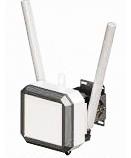 Small Base Station
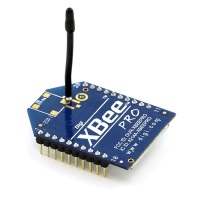 Sensor Node
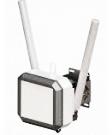 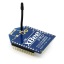 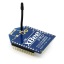 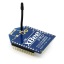 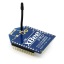 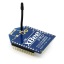 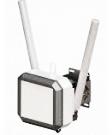 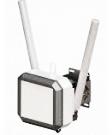 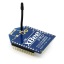 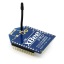 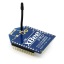 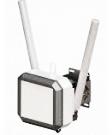 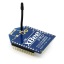 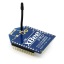 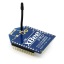 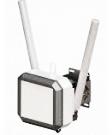 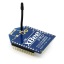 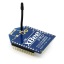 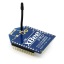 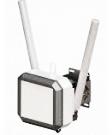 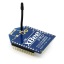 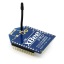 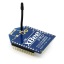 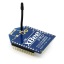 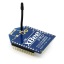 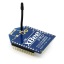 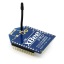 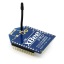 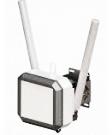 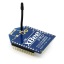 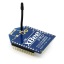 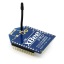 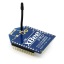 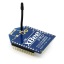 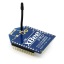 System model
Base station deployment, user locations
n users/devices,  m base stations…
Base station
User/Device
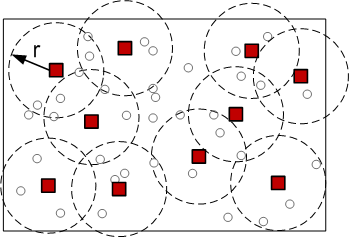 …deployed independently uniformly at random over unit square area.
System model
Transmission protocol
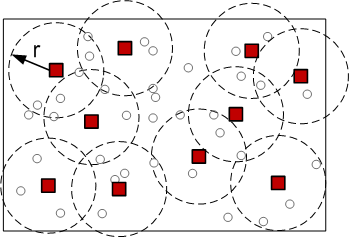 System model
System snapshot at slot t = 4
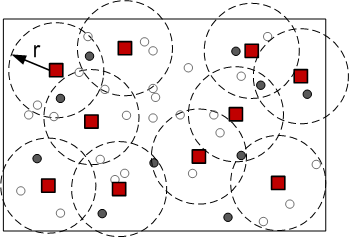 Base station
User active at t
User inactive at t
Signal at the base station  j at slot t:	
sum of signals of all users active at slot t covered by the base station  j
System model
User collection
Base station “collects” a user whenever it detects a “clean” signal







A user is collected if it is collected by any base station!
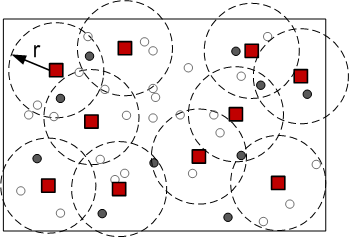 (t = 4)
User 2 decoded!
Asymptotic analysis
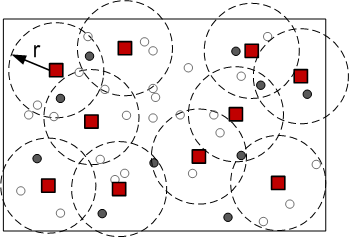 Asymptotic setup
Metrics of interest
Decoding via Spatial Cooperation
Performed on a slot-by-slot basis
Decoding via Spatial Cooperation
Spatial Cooperation decoding algorithm
One iteration at arbitrary base station after each slot t
1) Check signal : BS j checks whether its received signal yj,t corresponds to a singleton; If yes, it performs Collect & Transmit step, otherwise it performs Receive & Update step
	2) Collect & Transmit: BS j collects a user u and transmits xu to all BS k adjacent to user u (this is known to BS in advance). BS j leaves the algorithm.
3) Receive & Update:  BS j scans all the received messages from its neighbors and identifies distinct set of user signals xu. Then it removes all the signals from this set from yj,t and goes to step one in the next iteration
Fully Distributed: base stations communicate only with neighboring base stations!
Main results
Spatial Cooperation:
Decoding via Spatio-Temporal Cooperation
Performed on a frame-by-frame basis
Each base station is doing:
1) Temporal decoding
2) Spatial decoding
Interchangeably…
Decoding via Spatio-Temporal Cooperation
Spatio-Temporal Cooperation decoding algorithm
One iteration at arbitrary base station after each frame of τ slots
 1) Temporal SIC and Transmit: BS j performs Temporal SIC across its received slots within the frame. The set of recovered users is shared with neighboring BS’s and BS j goes to next step
	2) Check Termination: If all the slots are recovered , BS j leaves the algorithm
3) Receive and Spatial IC: BS j scans all the received messages from its neighbors and identifies distinct set of yet unrecovered user signals xu. Then it removes all the signals from this set from all the slots where these users were active (activation slots are known for collected users) and goes to step one in the next iteration
Fully Distributed: base stations communicate only with neighboring base stations!
Main results
Spatio-Temporal Cooperation:
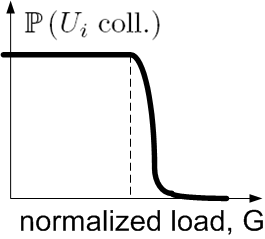 Optimal user degree distributions
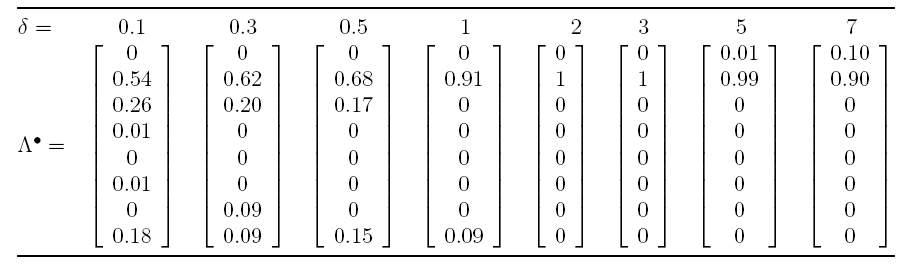 Close to
single-BS optimal (IRSA)
Close to 
constant-degree-two distribution
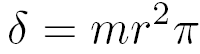 — average users’ spatial degree
Simulation results
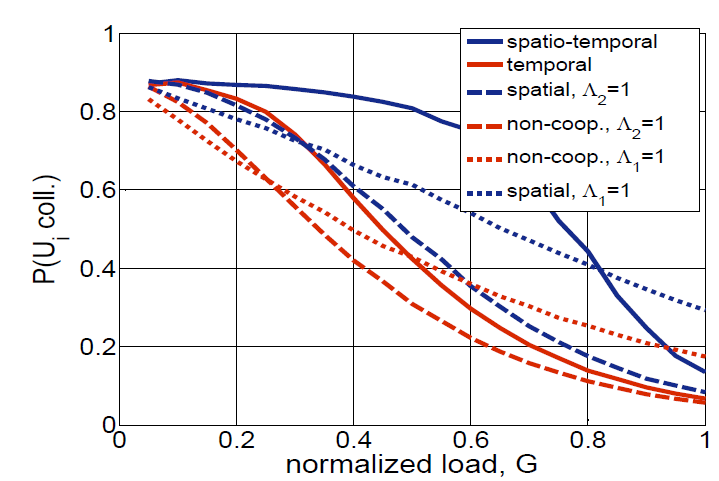 Simulation results
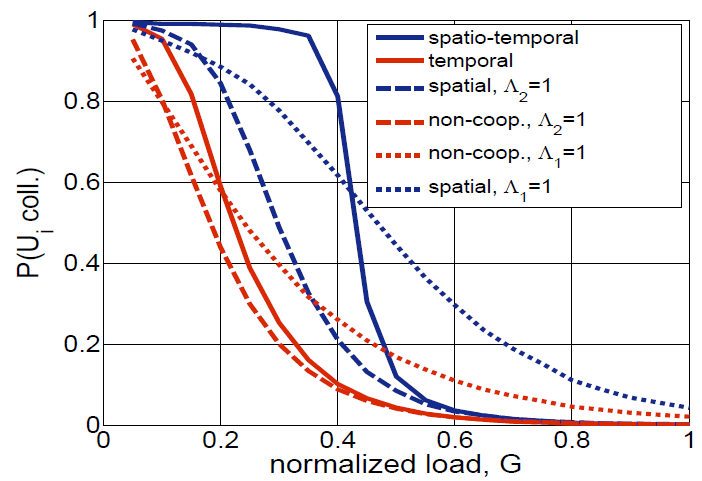 Summary
(Modern) coding theory helps designing efficient ALOHA-based random access protocols for single base station
For multiple base stations, geographic constrains need to considered, leading to codes on random geometric graphs

Work in progress, some results already available:
[Bajović, Jakovetić, Vukobratović & Crnojević, IEEE ICC 2014]
http://arxiv.org/abs/1401.6799
[Jakovetić, Bajović , Vukobratović & Crnojević, IEEE ISIT 2014]
http://arxiv.org/abs/1401.6810
[Jakovetić, Bajović, Vukobratović & Crnojević, IEEE Transactions on  Communications, – to appear]
http://arxiv.org/abs/1407.1109